Муниципальное  бюджетное дошкольное образовательное учреждение               детский сад общеразвивающего вида №55 «Звонкие голоса»                           муниципального образования г. Новороссийск
Проект

   «МИР   БЕЗОПАСНОГО  ДЕТСТВА»
Область познания «БЕЗОПАСНОСТЬ»

                                Автор: Бачевская Алла Владимировна
ВИД ПРОЕКТА: познавательно – игровой.ПРОДОЛЖИТЕЛЬНОСТЬ: длительный.УЧАСТНИКИ ПРОЕКТА: дети старшего дошкольного возраста, педагоги группы, родители.АКТУАЛЬНОСТЬ: проблема современности – предупреждение детского травматизма. Педагоги и родители должны создать безопасные условия жизнедеятельности детей, сформировать навыки безопасного поведения и умения предусматривать последствия опасных развлечений. ЦЕЛЬ: формирование  у детей осознанного соблюдения правил  поведения, обеспечивающих сохранность жизни и  здоровья детей и их окружения.
ЗАДАЧИ: * расширять знания детей по этой теме;* формировать простейшие представления о мероприятиях направленных на сохранение здоровья, познакомить с элементами первой медицинской помощи;* формировать представления о причинах и последствиях неосторожного обращения с огнём;* знакомить детей с ПДД и безопасного поведения на улице;* воспитывать навыки правильного повеления в экстремальных ситуациях, сознательно избегать и даже предупреждать их;* развивать умение самостоятельно пользоваться полученными навыками, воспитывать уверенность в своих силах;* обогащать предметно-развивающий центр в группе;* пропагандировать знания по безопасному поведению у родителей.
ЭТАПЫ РАБОТЫ НАД ПРОЕКТОМ
НАЧАЛЬНЫЙ
   «Добро пожаловать!»
ОСНОВНОЙ
       «В мире правил..»
* Провести познавательные и практические мероприятия;
*  Решить игровые ситуации, обыграть дидактические и подвижные игры.
* Разъяснить участникам проекта актуальность данной темы;
  * Подобрать или изготовить  материал(игры, иллюстрации, литературу, плакаты, атрибуты).
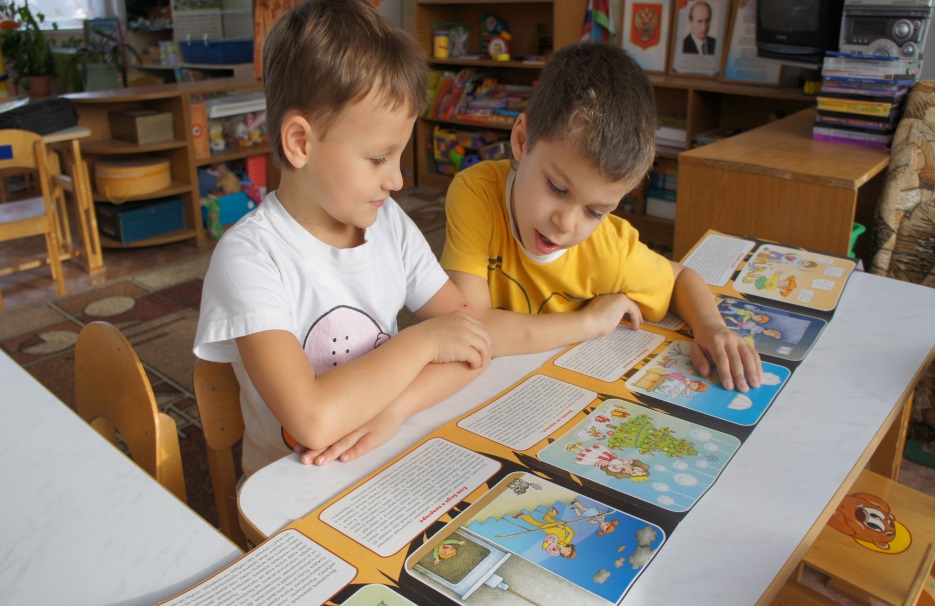 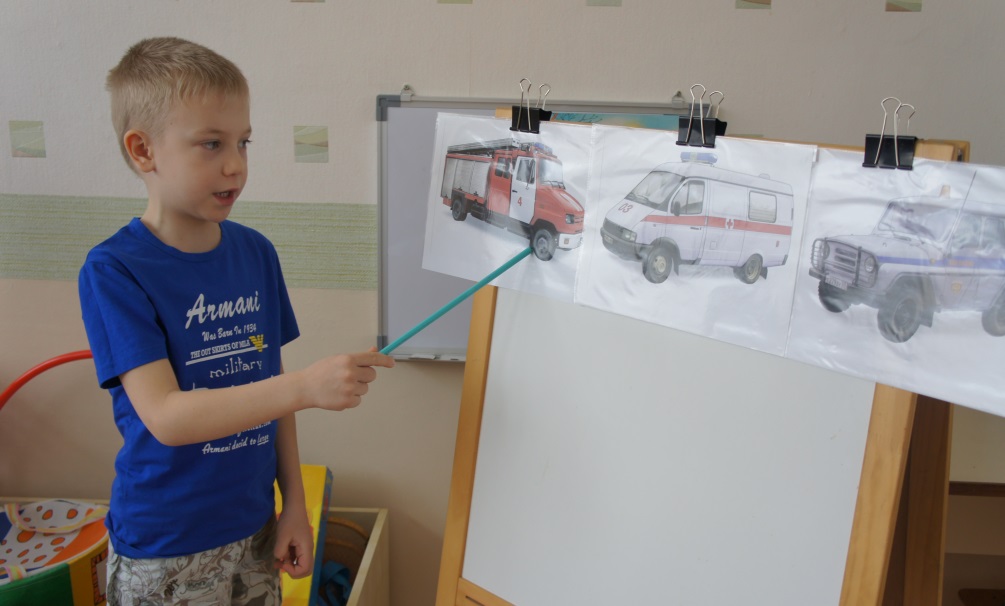 ИТОГОВЫЙ                             «В добрый путь!»          Провести:                * Вечера развлечений: «Новоселье поросят»,               «Правила движений»; «Приключения лесных жителей»               * Викторины: «Дорожные знания», «Огонь - друг или                враг?»;               *  Комплексные занятия с использованием ИКТ: «Школа                 пожарников», «Если хочешь быть здоров».
В ХОДЕ РЕАЛИЗАЦИИ ПРОЕКТА БЫЛИ ИСПОЛЬЗОВАНЫ                 СЛЕДУЮЩИЕ ФОРМЫ РАБОТЫ:
БЕСЕДЫ
«Незнакомец на улице»
 «Польза и вред лекарств»
«Кто стучится в дверь ко мне»
«Правила поведения на природе»
«Детские шалости с огнем» 
«Как заботиться о своем здоровье»
 «Полезные и вредные привычки»
«Пожар в квартире»
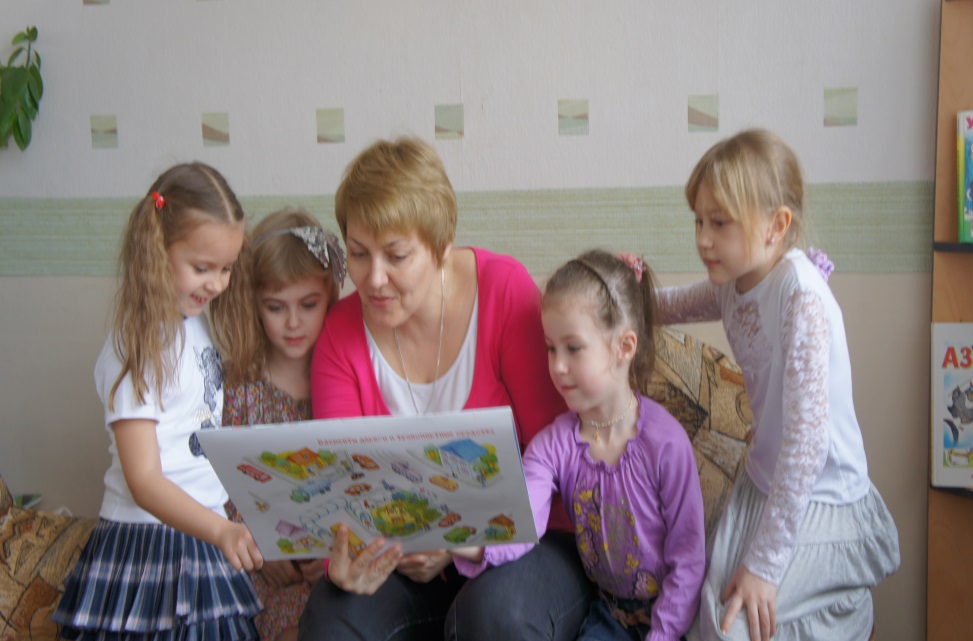 * «Здоровая пища»* «Кем ты хочешь быть»* «Переход проезжей части в разное время года»* «Школа пожарников»*  «Пожарная машина»                                                                    * «Собака бывает кусачей»                                                                    * «Осторожно огонь!»                                                                    * «Безопасное общение»                                                                    *  «Основы здоровья»                                                                    *  « Мы идём по тротуару»                                                                    *  «Пожарные собаки»
НЕПОСРЕДСТВЕННАЯ ОБРАЗОВАТЕЛЬНАЯ  ДЕЯТЕЛЬНОСТЬ
Чтение художественной
             литературы
* С. Маршак «Рассказ о неизвестном герое», «Кошкин дом»* Л. Толстой «Пожар», Н. Носов «Автомобиль»* С. Волков «Правила дорожного движения»* М. Безруких «Разговор о правильном питании»* С. Захаров «Наш друг светофор»(обучающая  раскраска)* И. Капытов «Правила дорожного движения»(обучающая     раскраска)* Н. Носов «Автомобиль»* Подборка стихов «Мир знаков»* Б. Житков «Пожар в море», «Дым»* Обойщиков «Зайка пешеход»* О. Сактова «ПДД для детей»
Дидактические игры
Ролевые игры
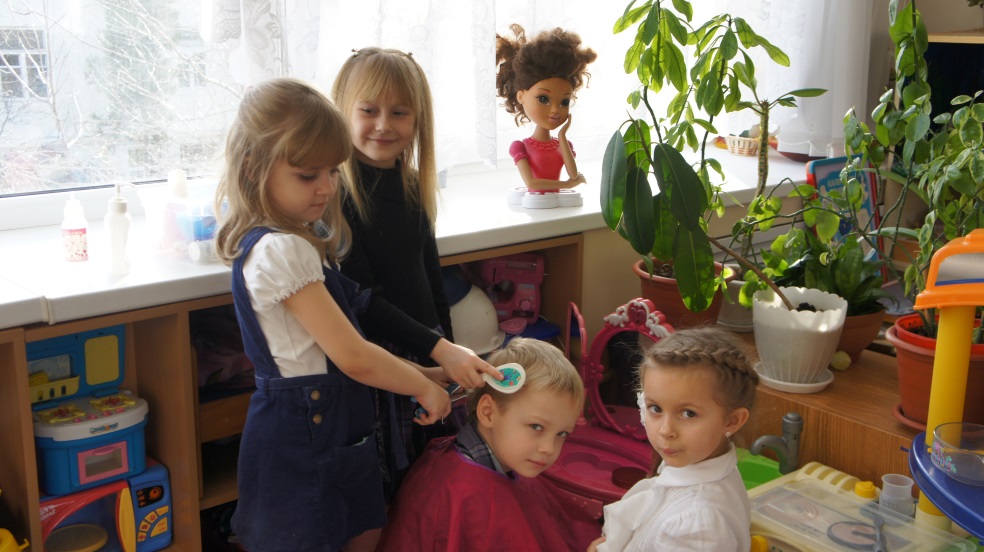 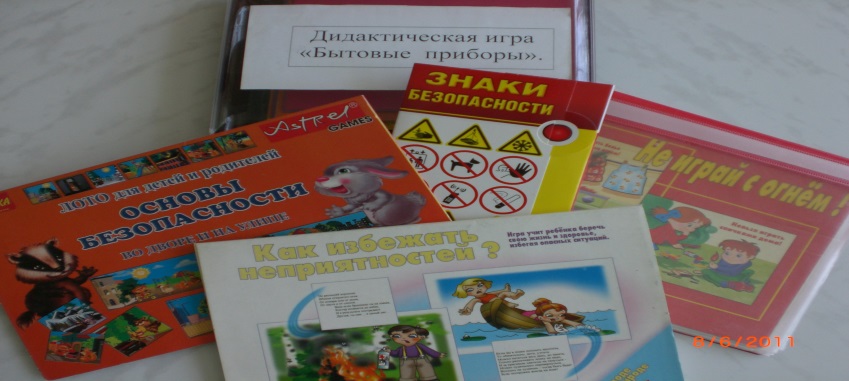 Развлечения
* Спортивно – тематические «Приключения лесных жителей» и * «Новоселье у поросят»* Викторина «Дорожные знания» и «Огонь – друг или враг»* Музыкально – тематический вечер «Правила движения»
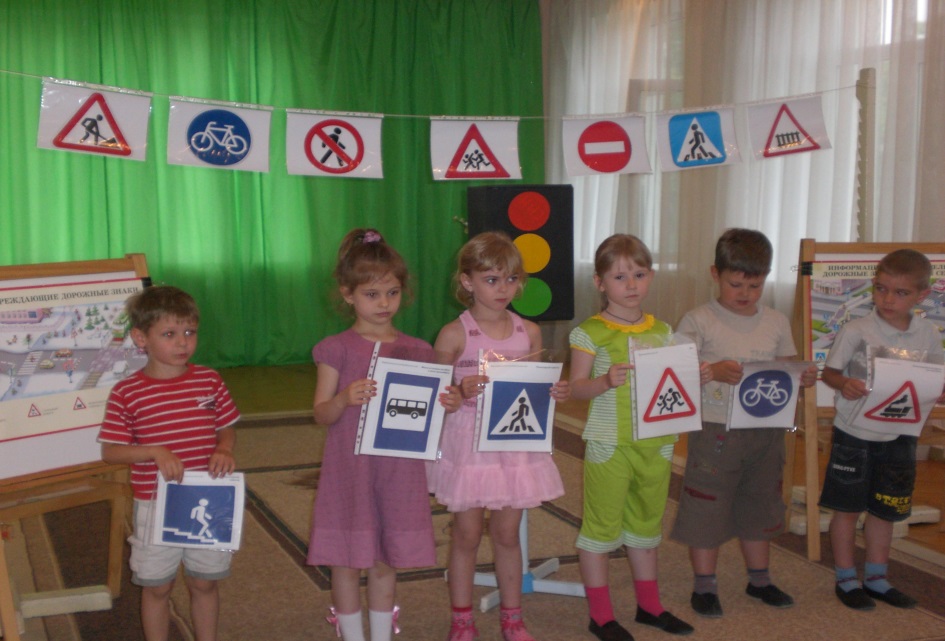 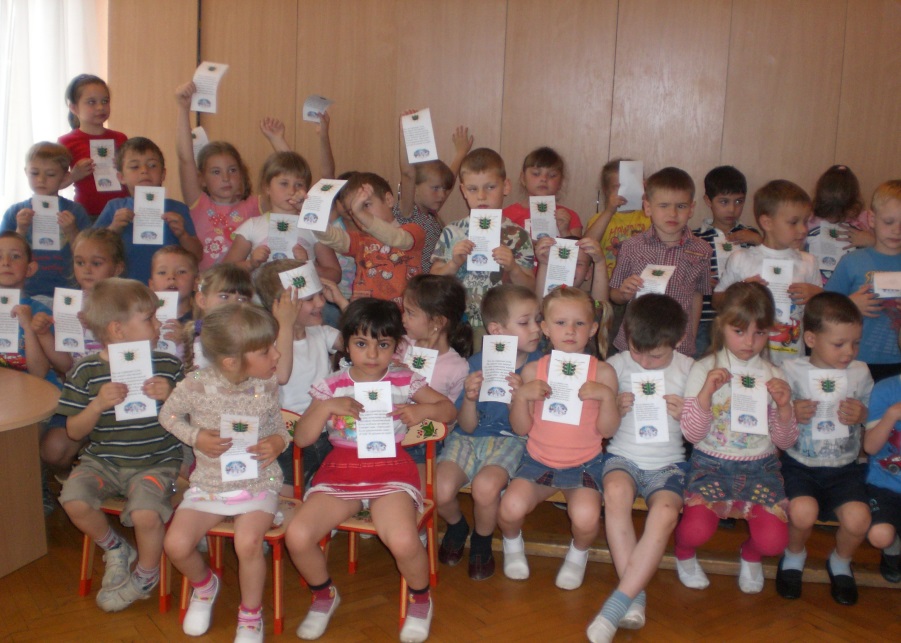 ПРОДУКТЫ ПРОЕКТНОЙ ДЕЯТЕЛЬНОСТИ:
- пополнение центра познавательно - игрового развития;
- конспекты занятий и вечеров развлечений
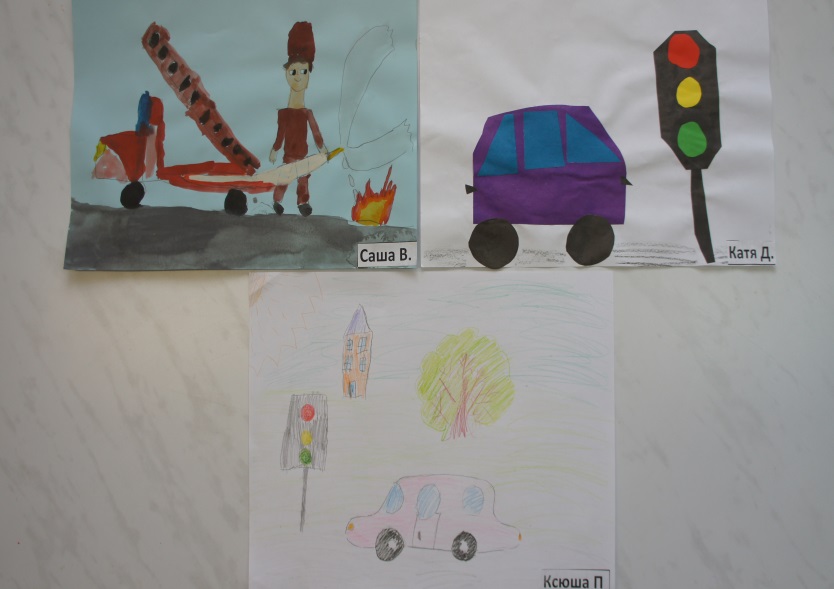 - макет «Улица», «На природе»;
- фото мероприятий;
- выставки работ детского творчества.
СОТРУДНИЧЕСТВО С СЕМЬЁЙ
Анкетирование родителей:  
    * «Азбука безопасности», 
    * «О здоровье вашего малыша», 
    * «Я и мой ребёнок на улицах 
         города»;
 2. Папка «Памятки и  
     консультации по ОБЖ и ЗОЖ»;
 3. Папки-передвижки:
   * «Режим дня»
   * «Первая помощь»
   * «Опасные предметы»
 4. Выпуск тематических брошюр;
 5. Помощь родителей в   оформлении 
     предметно-развивающего центра.
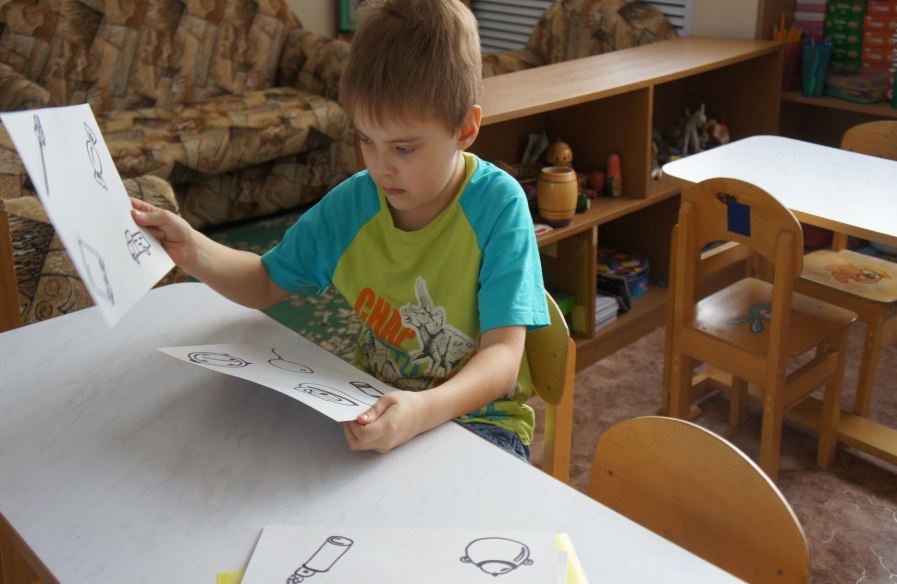 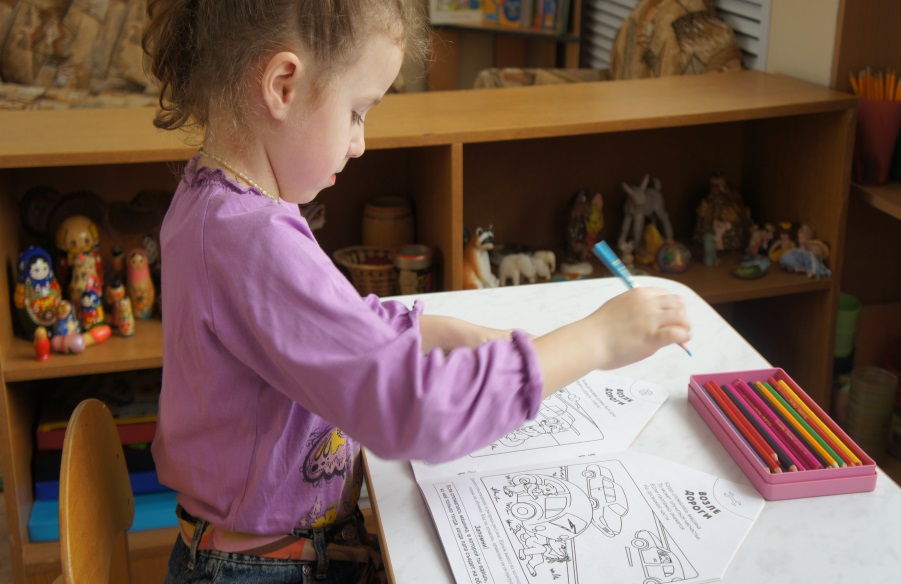 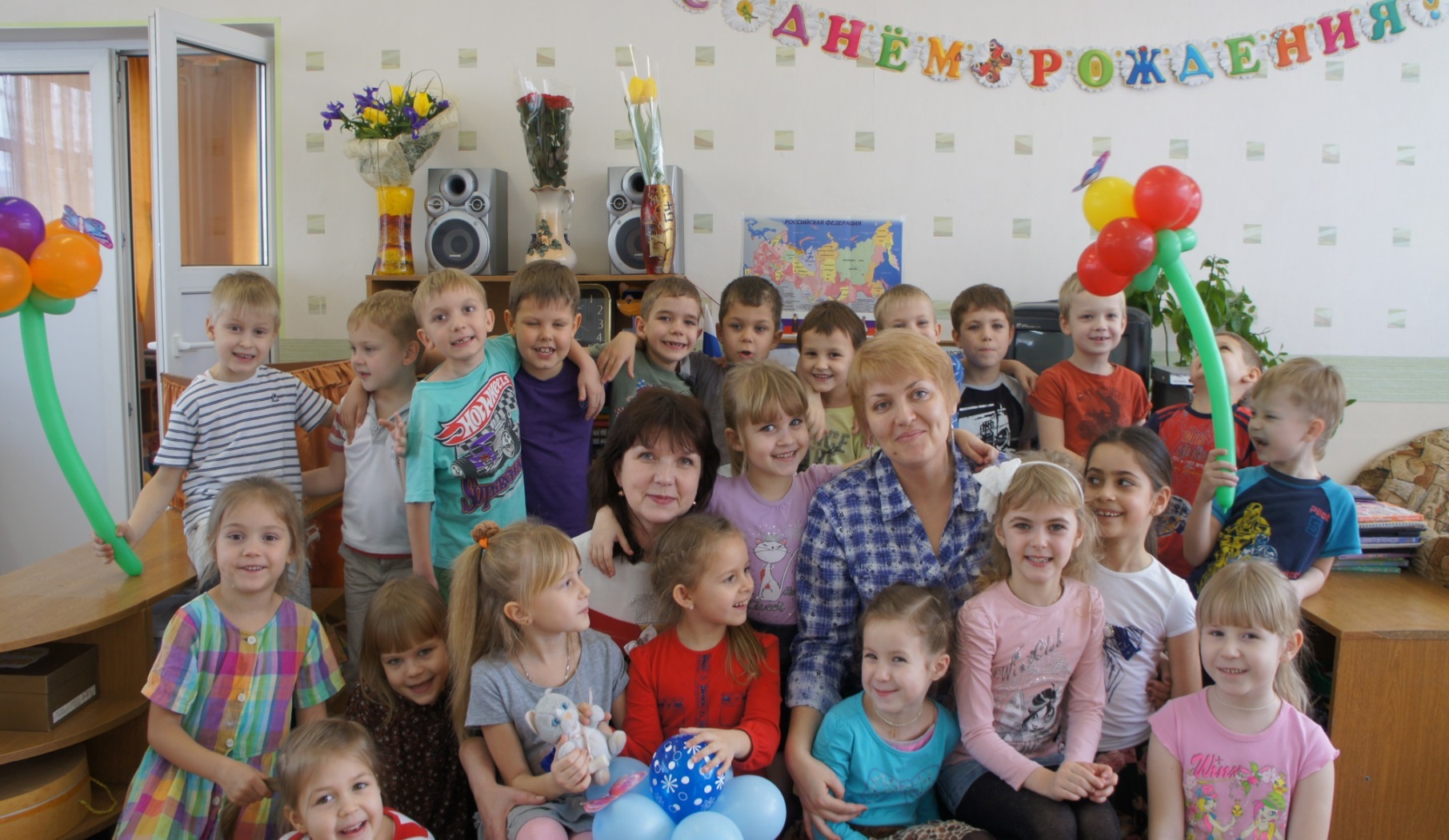 «В добрый путь!»